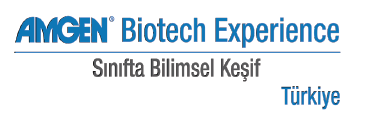 Amgen Biotech Experience (ABE) Program
in Turkey
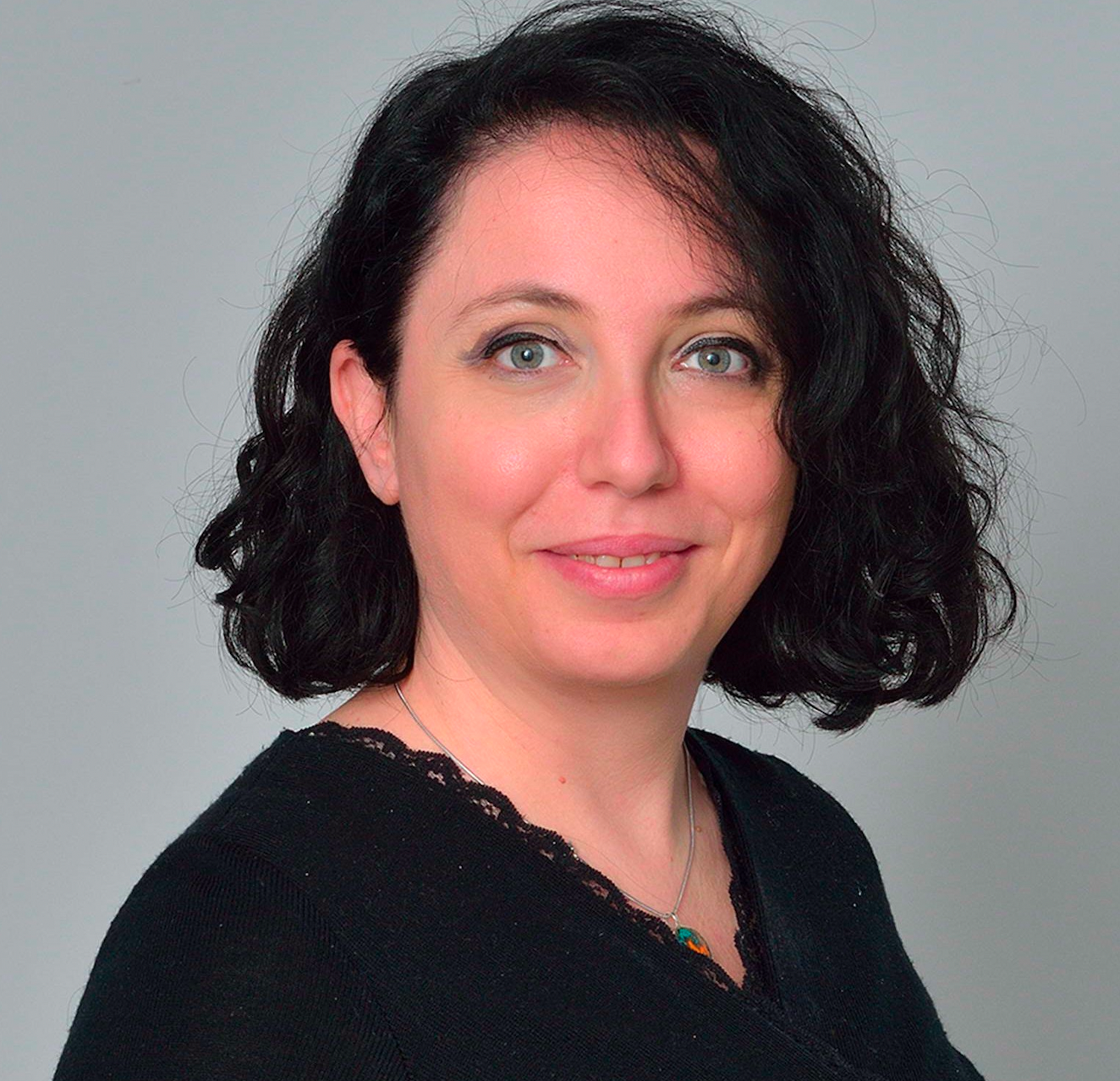 Işık Ertekin
Education and Program Development Specialist
The Koc School
ABE Teacher Community
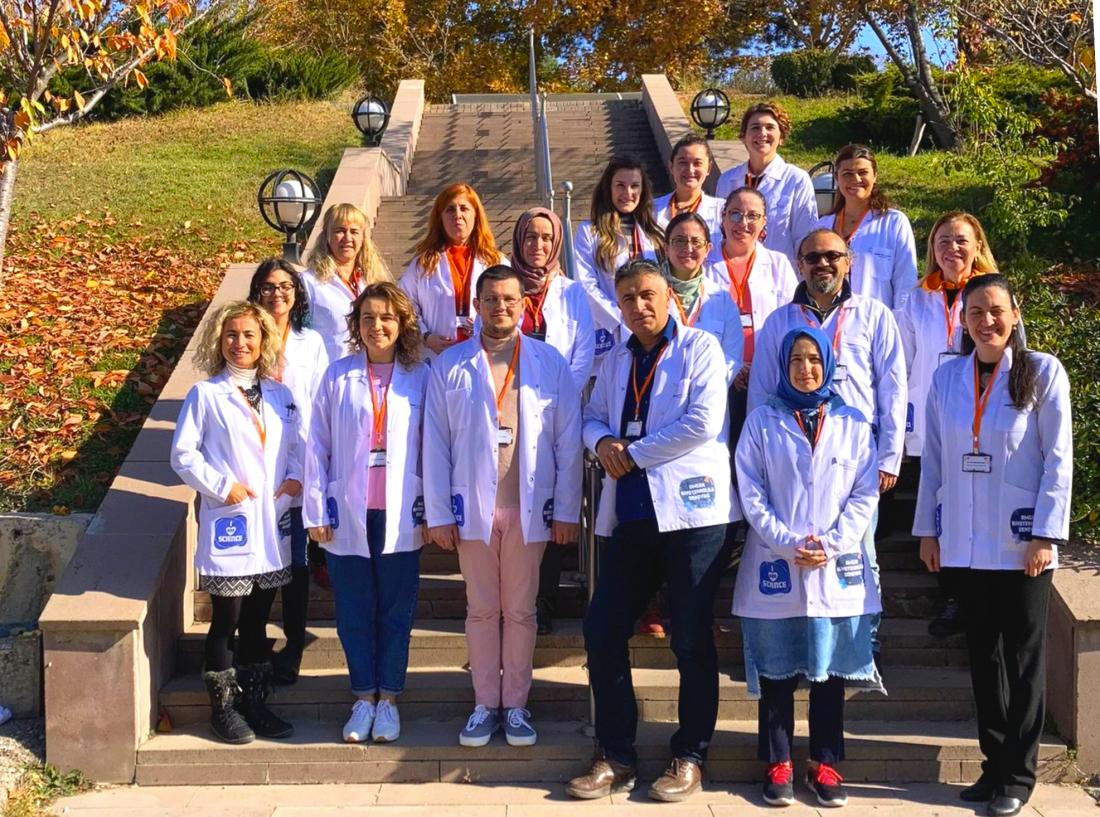 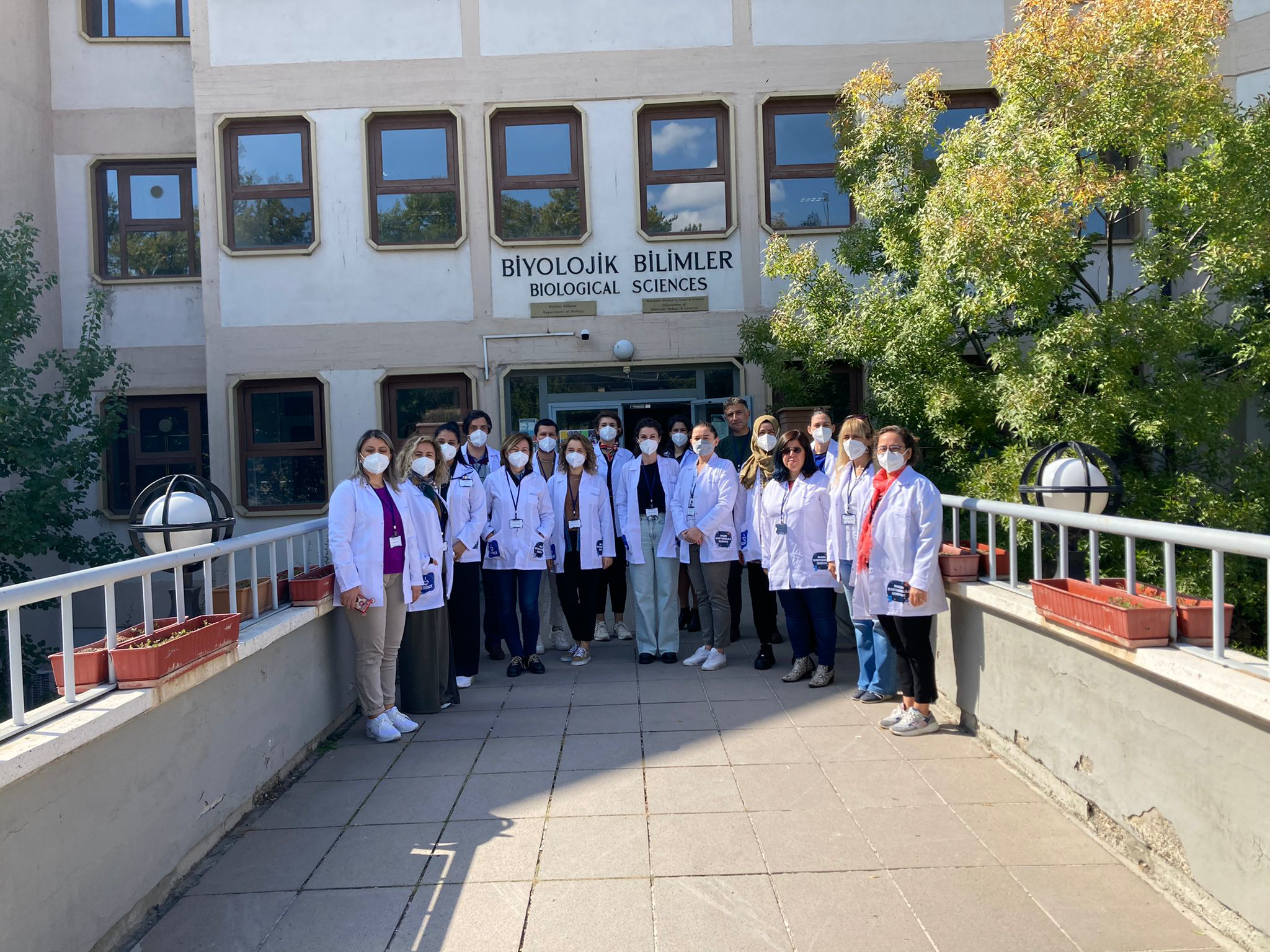 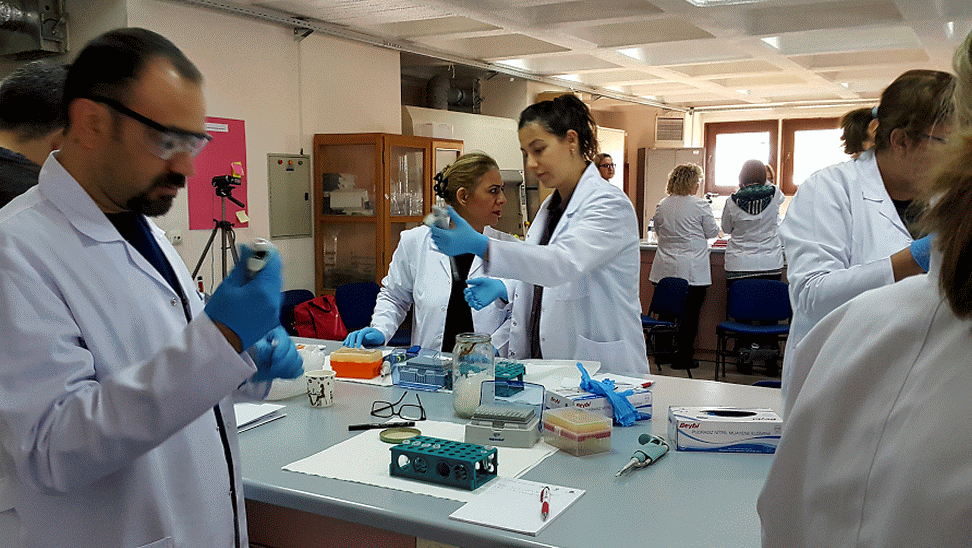 Teacher Collobration through Impelementation about Cell
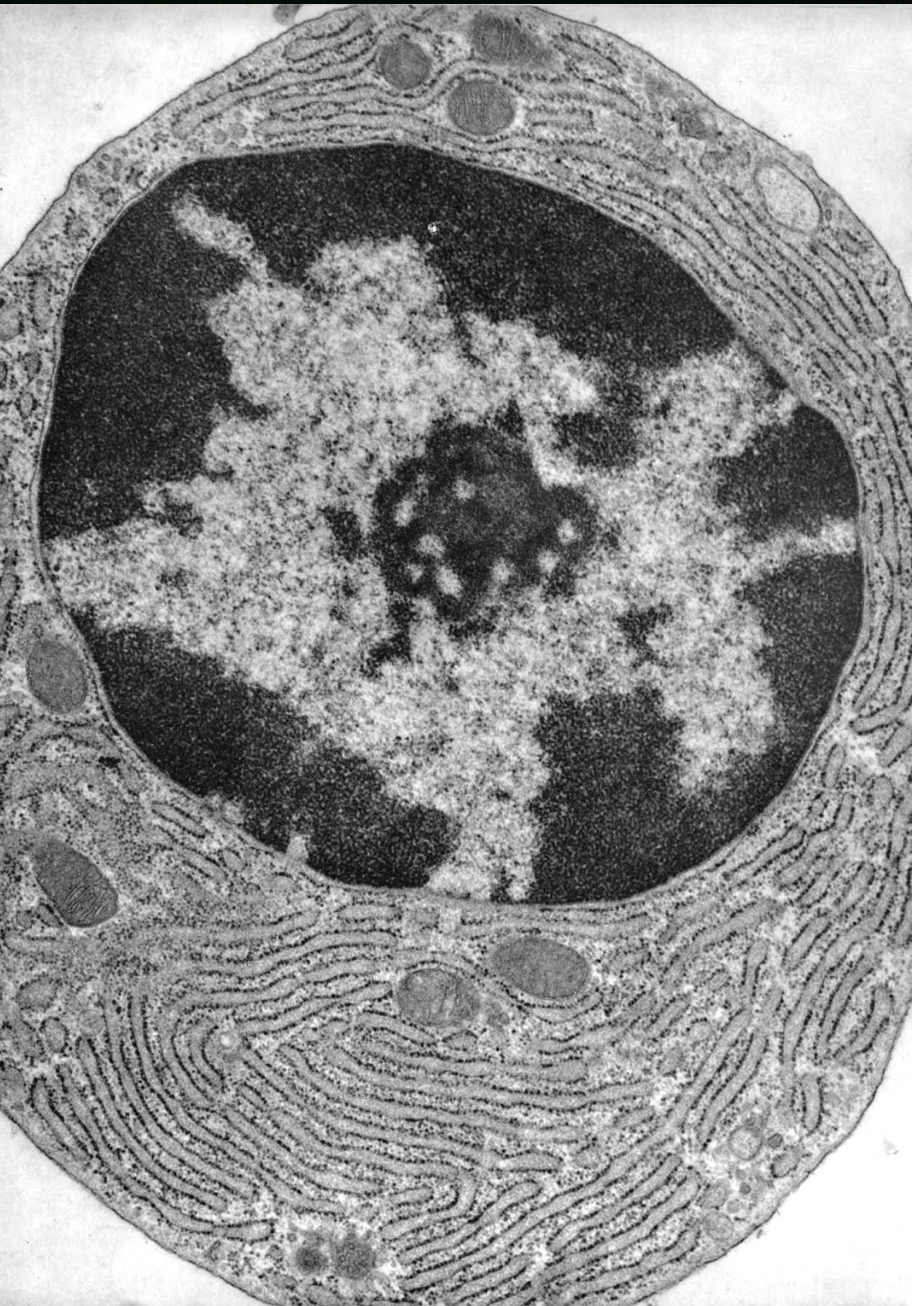 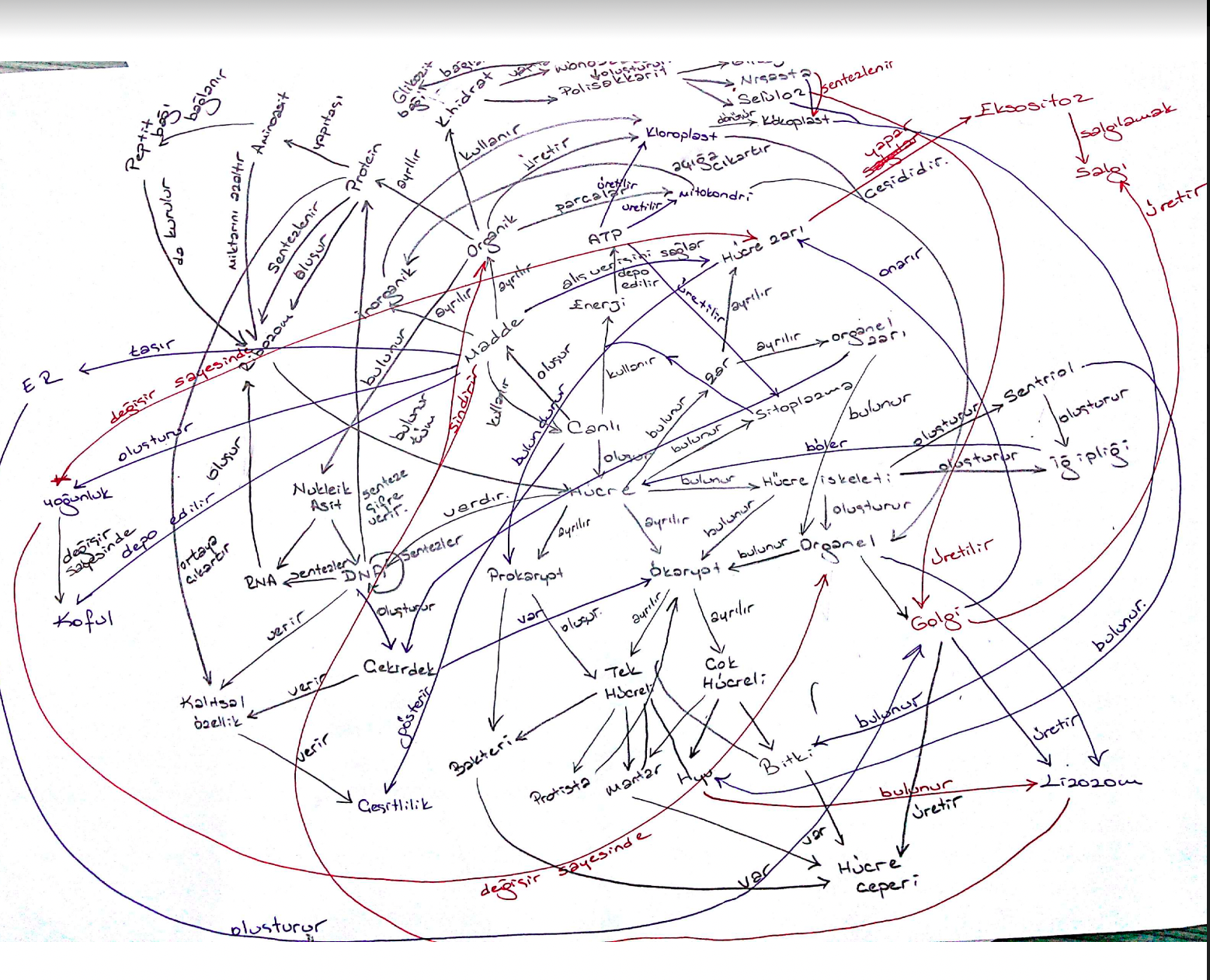 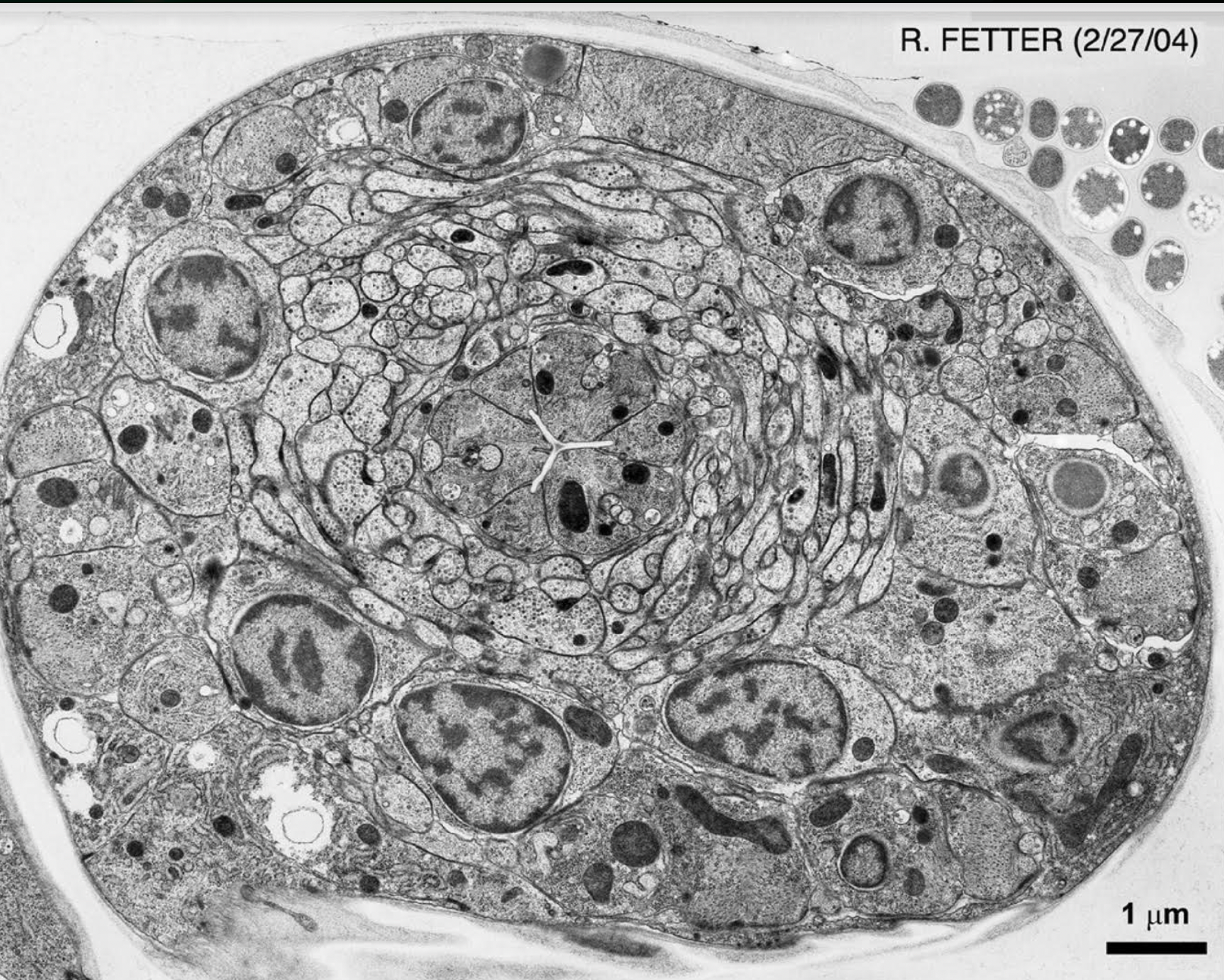 Lesson Plan Preparation:Concept Map
Teacher Collobration through Biotechnology Program at the University
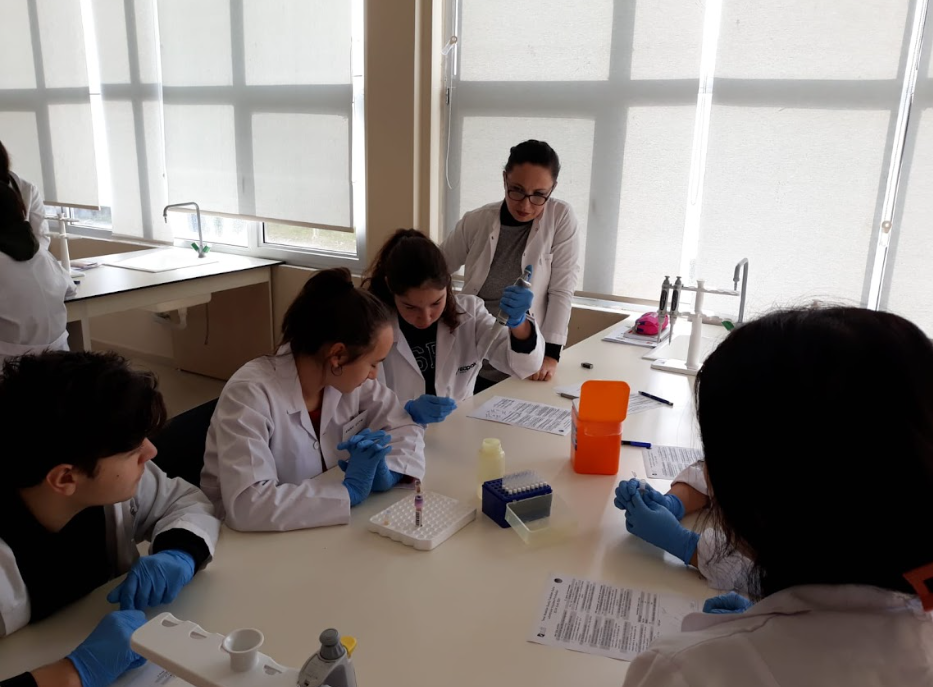 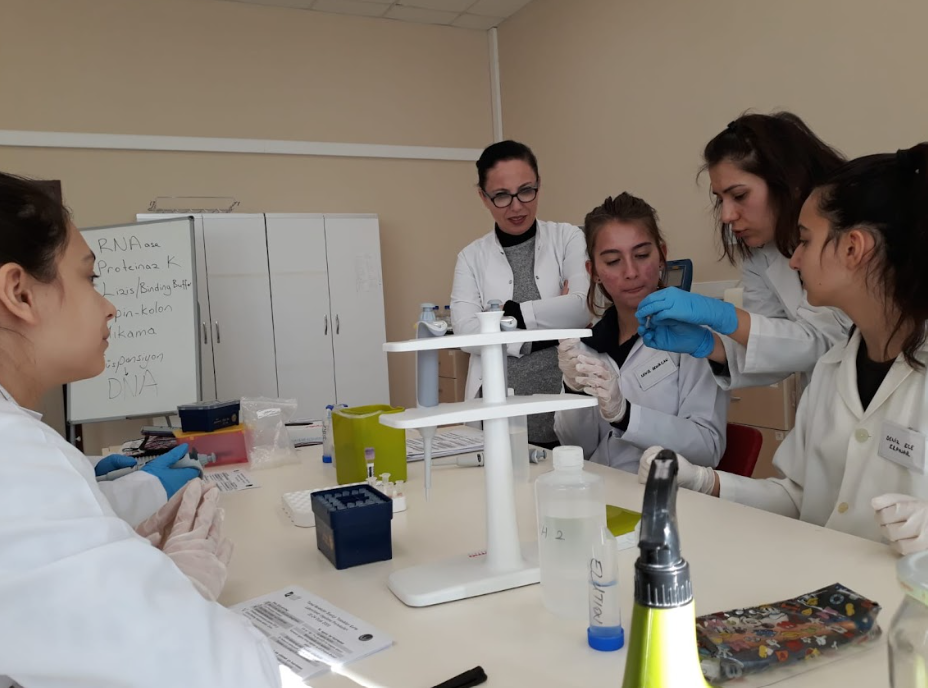 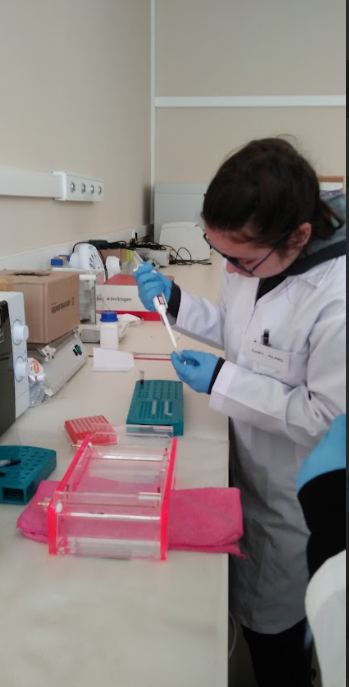 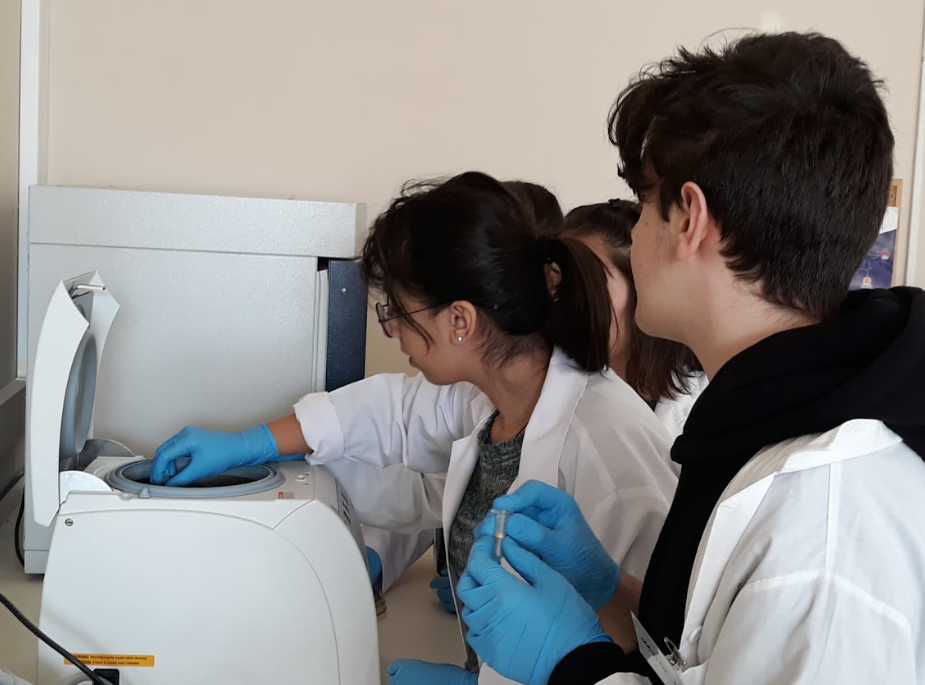 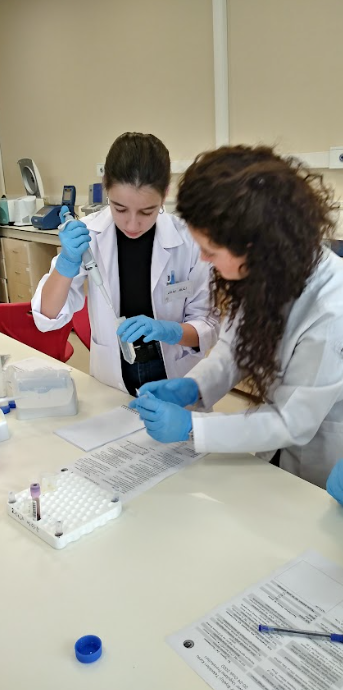 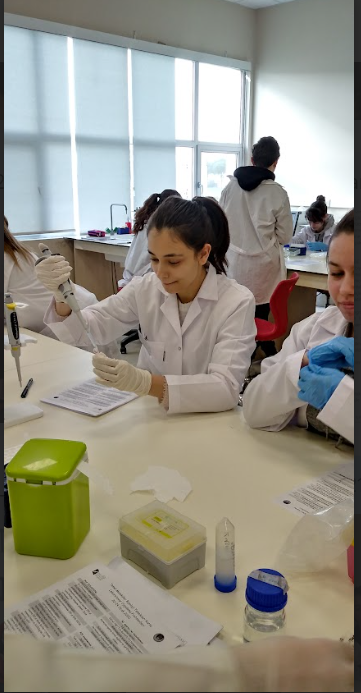 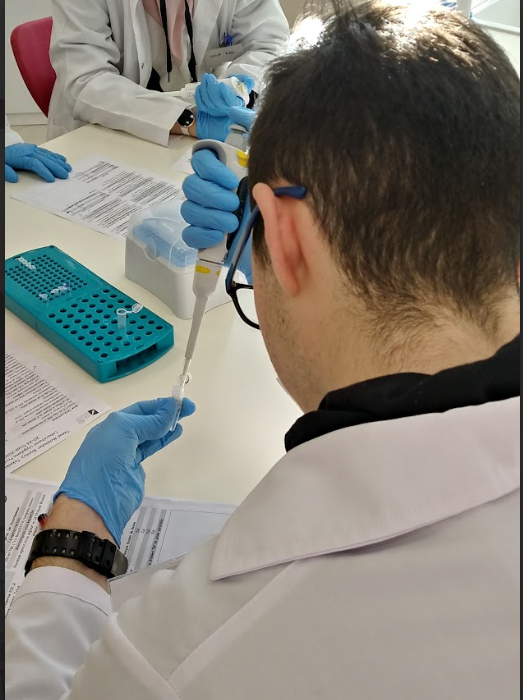 Teacher Collobration through ABE Implementation at My Current School
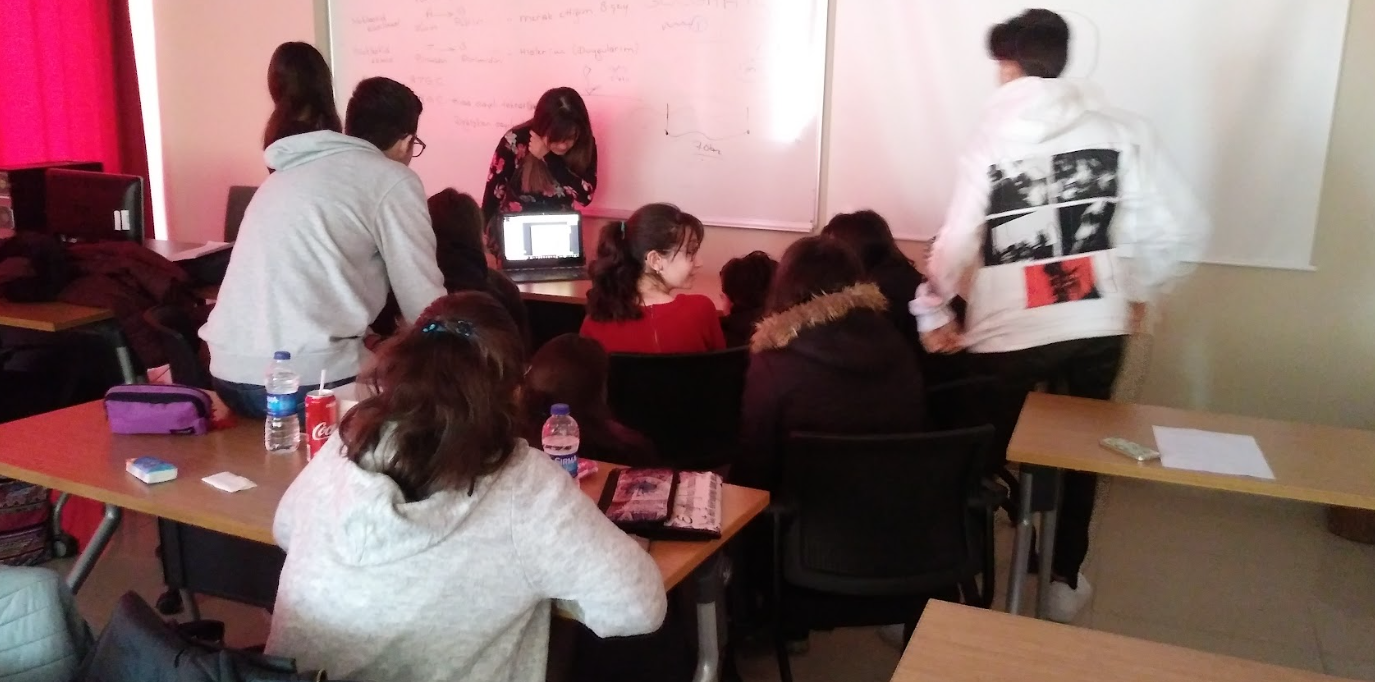 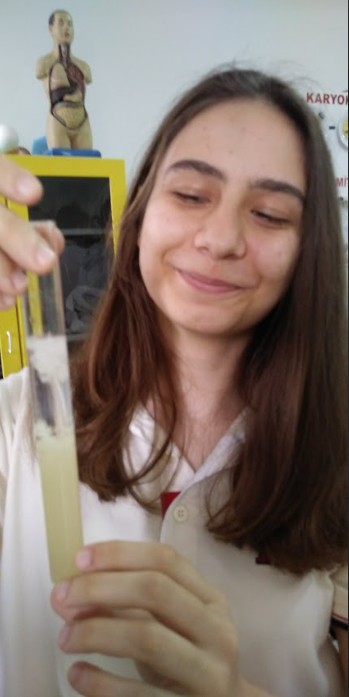 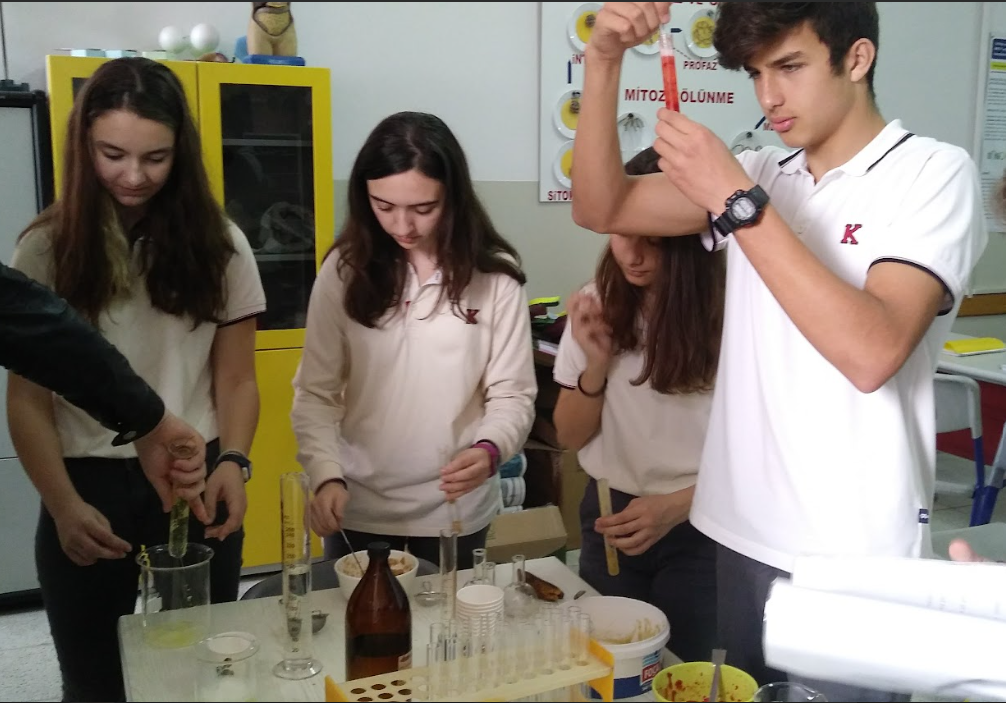